Подъемы, спуски, повороты в лыжном спорте.
Преодоление подъемов
Полуёлочкой
Ступающим шагом
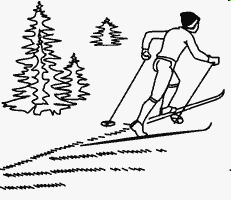 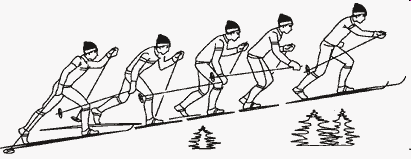 Ёлочкой
Лесенкой
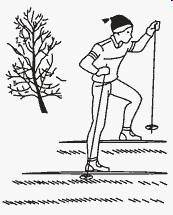 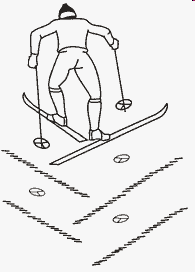 Подъем ступающим шагом (см. слайд).     Этот способ подъема применяется на крутых     склонах (13-16°),      когда скольжение невозможно из-за плохого     сцепление лыж со снегом..
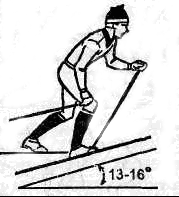 При подъеме «полуелочкой» верхняя 
    лыжа скользит прямо по направлению
    движения (точка 1), а нижняя отводится
    носком в сторону (точка 2) и ставится на
    внутреннее ребро. Палки работают так же, 
    как при попеременном двухшажном 
    ходе. Отталкивание ногой при движении
    в подъем производится развернутой
    в сторону лыжи.
    Этот способ применяется при преодолении
    склонов средней крутизны наискось.
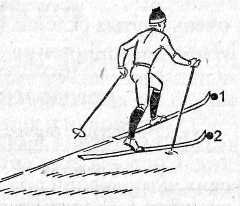 .
При подъеме «елочкой» лыжник передвигается ступающим шагом, обе лыжи ставятся на внутреннее ребро под углом к направлению движения с разведенными в сторону носками (точки 1 и 2). Палки для опоры ставятся по бокам позади лыж
     (точки 3 и 4). 
     С увеличением крутизны склона
     увеличиваются угол разведения лыж
     и наклон туловища вперед и лыжа 
     еще больше ставится на ребро. При 
     шаге нога выносится согнутая в 
     колене, ботинок развернут в сторону,
     задник одной лыжи переносится 
     через задник другой Этот способ 
     применяется на довольно крутых 
     склонах (до 35°) и при плохом 
     сцеплении лыж со снегом.
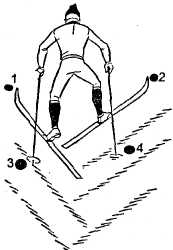 Подъем «лесенкой» осуществляется боковыми приставными шагами. Лыжи ставятся поперек склона горизонтально на ребро (точки 1 и 2). Шаг начинается с ноги, 
    расположенной выше 
    по склону (точка 3).
    Когда верхняя лыжа 
    встанет на снег, 
    приставляется нижняя лыжа. 
    Туловище при этом 
    держится вертикально. 
    Применяется на очень 
    крутых склонах (до 40°) 
    как прямо, так и наискось.
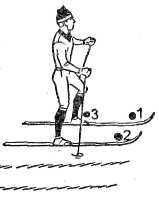 Преодоление спусков.
Спуск в основной стойке
Спуск в низкой стойке
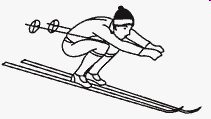 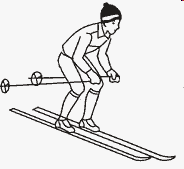 Спуск в стойке отдыха
Спуск в высокой стойке
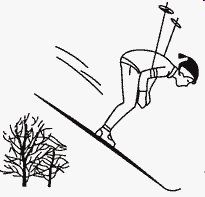 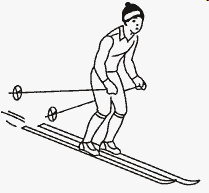 Преодоление спусков: в высокой, средней, низкой стойках
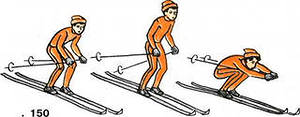 Высокая стойка – ноги в коленях согнуты (до 160 гр.), туловище незначительно наклонено вперед, руки опущены, слегка согнуты в локтях. Средняя стойка – ноги согнуты в коленях (до 140 гр.). Туловище наклонено вперед, руки согнуты в локтевых суставах. Низкая стойка – ноги лыжника согнуты в коленных суставах под углом 120-130 гр., туловище наклонено до горизонтального положения, руки выдвинуты вперед.
Для преодоления спусков применяются различные стойки: основная или высокая; средняя, низкая, стойка при спуске наискось, стойка отдыха. Выбор их зависит от цели, условий скольжения, рельефа местности, длины и крутизны склонов,  наличия неровностей на трассе спуска. 


Основная или высокая стойка – 
     ноги в коленях согнуты (до 160°), 
    туловище незначительно наклонено
    вперед; руки опущены, слегка 
    согнуты в локтях, палки зажаты 
    в кистях рук и отведены назад, 
    не касаются снега. Высокая стойка
    применяется для временного 
    уменьшения скорости спуска.
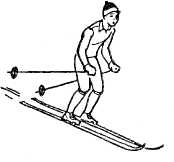 Низкая стойка - ноги лыжника согнуты в
 коленных суставах под углом 120-130°, 
туловище наклонено до горизонтального
 положения, руки выдвинуты вперед,
 кисти сведены, палки взяты под руки
 и прижаты к туловищу. Низкая стойка
 применяется на прямых, ровных и пологих 
склонах, когда требуется развить 
максимальную скорость спуска.
Стойка при спуске наискось -боком к 
склону, одна лыжа занимает положение
 выше другой с опорой на верхние канты
 (чтобы избежать бокового соскальзывания), 
большая часть веса тела на нижней лыже, 
верхняя лыжа выдвинута вперед на 10-15 см.
Стойка отдыха - туловище наклонено 
вперед, предплечья опираются на бедра. 
Стойка применяется на дистанциях 
лыжных гонок (на пологих и длинных склонах), 
чтобы разгрузить мышцы ног,
 восстановить дыхание.
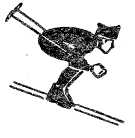 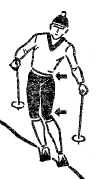 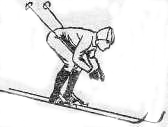 Типичные ошибки.
Напряженные,
     прямые ноги.






Спуск в положении 
«угла»: ноги прямые,
 туловище наклонено
 вперед.
Неправильное 
     положение рук: 
     руки впереди, 
     палки кольцами 
     вперед.




    Палки волочатся
    по снегу.
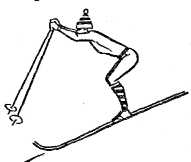 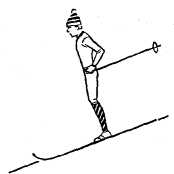 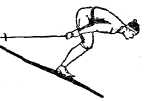 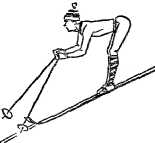 Способы поворотов на лыжах
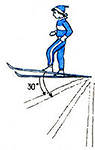 Поворот переступанием вокруг пяток лыж выполняется из исходного положения – лыжи параллельно. Палки поставлены рядом с креплениями. Переступать начинают с той ноги, которая ближе к направлению предполагаемого поворота. Пятки лыж при этом не отрываются от снега.
Поворот переступанием вокруг носков лыж
Лыжник переносит вес тела на одну из лыж, а другую отводит  в сторону и, перенося на нее вес тела, приставляет к ней другую лыжу.
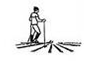 Поворот «махом»
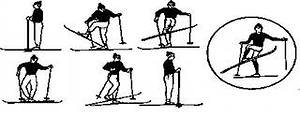 Переступанием
Повороты в движении
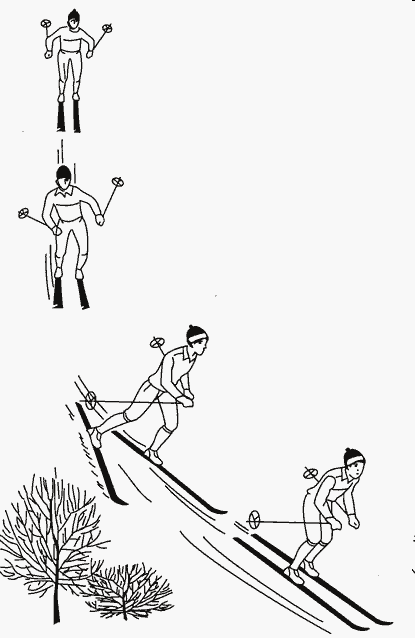 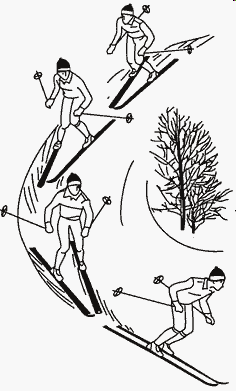 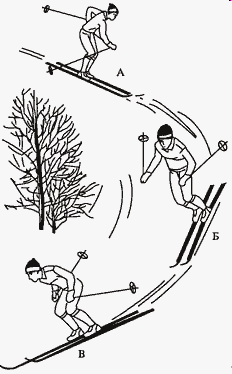 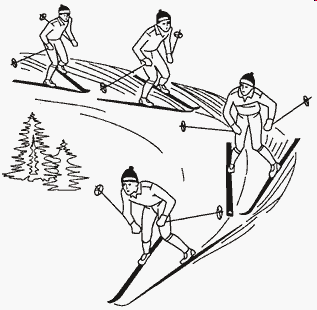 На параллельных лыжах
Упором
Плугом
Подняться после падения можно несколькими способами: 
 1) сесть, подогнуть ноги,
 опереться на палки и, 
 держа лыжи на ребрах
 поперек склона, встать; 
2) одной рукой взяться за 
рукоятки палок, другой –
за палки у колец (лапок),
оттолкнуться и встать; 
3) лыжи расположить 
параллельно, оттолкнуться 
руками от склона и встать.
Если при падении лыжи 
оказались перекрещены, 
необходимо перевернуться 
на спину, поднять ноги вверх 
и привести лыжи в нормальное
положение. Затем перевернуться 
на бок, расположить лыжи 
поперек склона и встать.
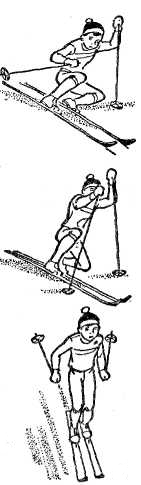 Спасибо за внимание!